Семья, воспитывающая ребенка с ограниченными возможностями здоровья
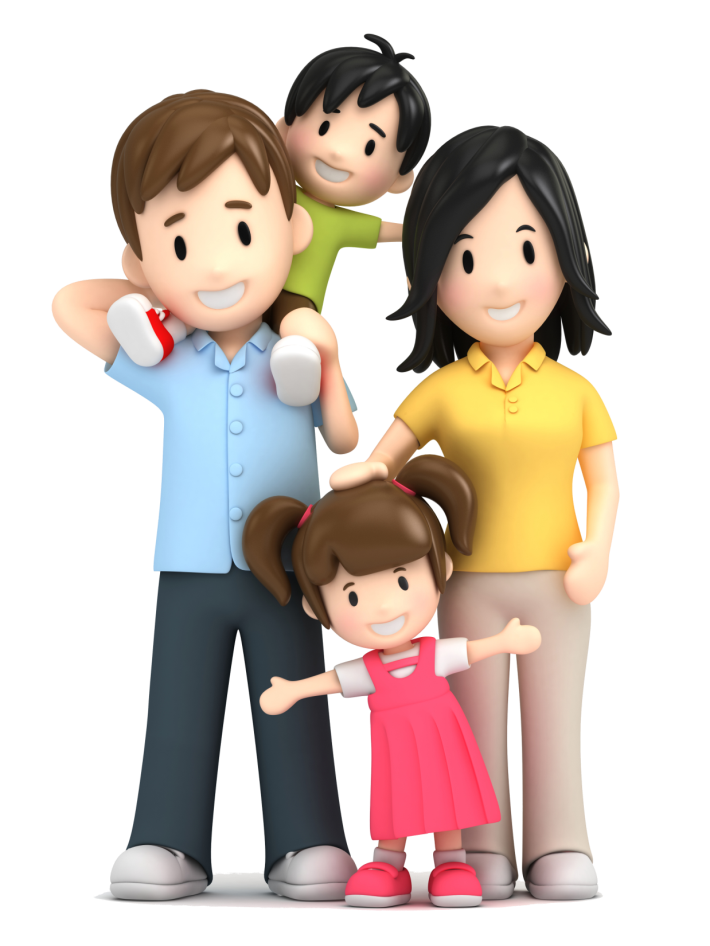 Должикова Надежда Валентиновна, практический психолог
Ребенок с ограниченными возможностями здоровья - физическое лицо, имеющее недостатки в физическом и (или) психологическом развитии, подтвержденные психолого-медико-педагогической комиссией и препятствующие получению образования без создания специальных условий (Федеральный закон №273-ФЗ "Об образовании» )
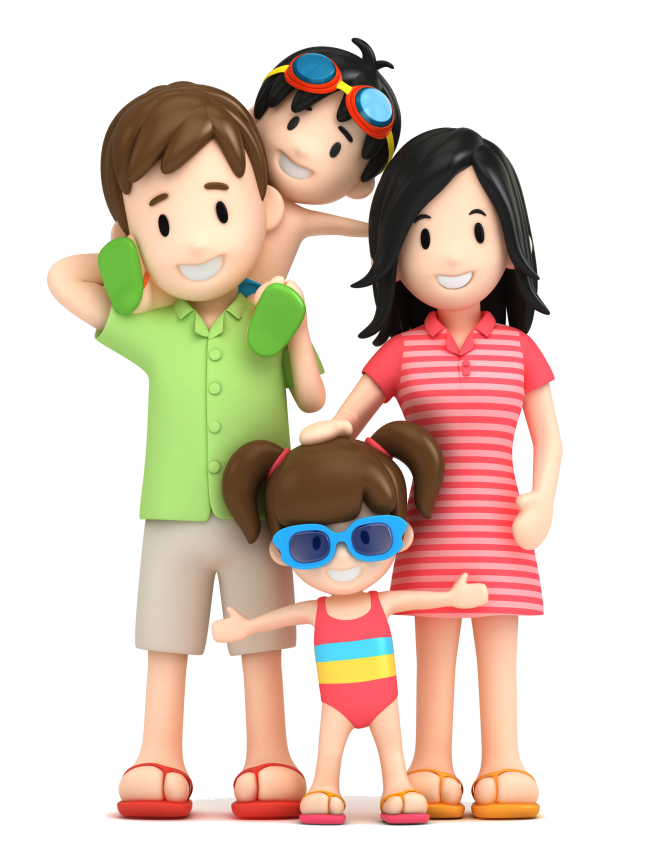 Дети с ограниченными возможностями здоровья живут и развиваются в контексте семьи, где любое событие, происходящее с одним человеком, непременно затрагивает остальных.
Семья – малая социальная группа, основанная на супружеском союзе и  родственных связях - отношениях – супружества, родительства, 
родства людей, живущих вместе и ведущих общее хозяйство.

 Когда в семье рождается ребенок с ограниченными возможностями здоровья – вся семейная система претерпевает серьезные изменения
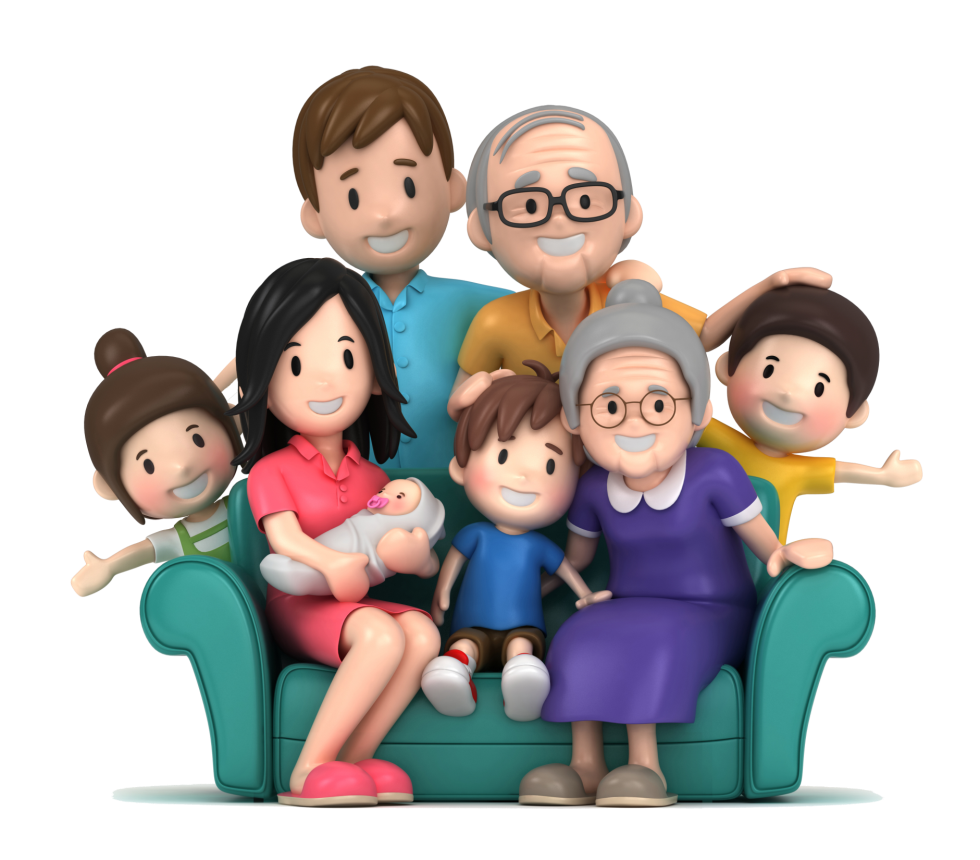 Семья
супружеские отношения – муж и жена, 
родительские - родитель и ребенок; 
сиблинговые – отношения братьев, сестер;
отношения родителей и прародителей
все эти отношения влияют 
как на каждого отдельного члена семьи, так и на качество отношений внутри каждой подсистемы.
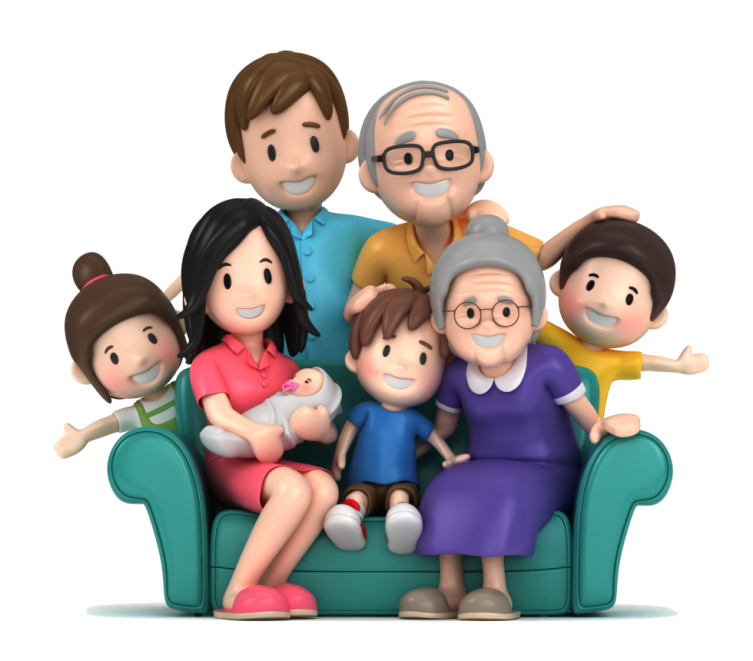 Супружеские отношения - стрессовые переживания родителей связаны с тем, что их ребенок «не такой, как все»
В результате:
постепенно начинают деформироваться супружеские отношения (появляются взаимные обвинения и упреки
отношения семьи с обществом (семья изолируется), система ценностей и уклад жизни меняются
У матерей часто наблюдаются негативные эмоциональные проявления: истерики, депрессивные состояния, нервные срывы, страхи ,которые  рождают чувство одиночества, потерянности и ощущение «конца жизни».
Отцы чаще всего подавляют свои чувства либо выражают их в искаженной форме – неконтролируемого гнева. 
      Мужчины справляются со стрессом, стараясь больше времени проводить вне дома (например, с головой погружаются в работу).
К сожалению, супружеские отношения при рождении и воспитании особого ребенка могут «дать трещину». Часть семей не выдерживает такого испытания и распадается, что оказывает отрицательное воздействие на процесс формирования личности ребенка с отклонениями в развитии.
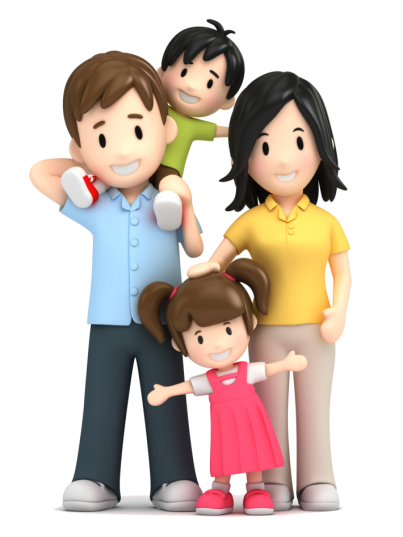 Стадии принятия факта нарушенного развития
1Шок и отрицание – это первая реакция- наиболее типичная реакция родителей на поставленный врачом диагноз.
! Необходимо помнить, что длительная задержка в признании родителями диагноза может лишить ребенка своевременного лечения, необходимой ему психолого-педагогической и коррекционной помощи.
2 Постепенное принятие реальности, совладание с проблемой. 
! Чем раньше привлечь родителей к работе по оказанию помощи ребенку, познакомить с другими семьями, имеющими детей со сходными проблемами. Тем эффективнее  будет протекать процесс принятия
3 Стадия формирования реалистичных установок, во время которого родители принимают инвалидность своего ребенка и ее последствия Эмоциональная адаптация. Именно на этом этапе родители «умом и сердцем» принимают болезнь своего ребенка. Это  выработка  позитивных  установок, которые помогут родителям в дальнейшем обеспечить будущее своего ребенка. - к сожалению не все родители достигают этой стадии.
Сиблинги
Братья и сестры (сиблинги): эмоционально переживают ситуацию рождения больного ребенка,зачастую через какое-то время у них появляются поведенческие нарушения Негативное влияние рождения ребенка с ограниченными возможностями здоровья на сиблинга может выразиться в:  - в обиде на родителей, по поводу снижения уровня внимания к их жизни ; - невозможности планирования увеселительных мероприятий, отдыха;-  финансовых ограничениях в образовании детей в связи с необходимостью лечения и ухода за особым ребенком; - чувствах неудобства, стыда и исключения со стороны своих сверстников.
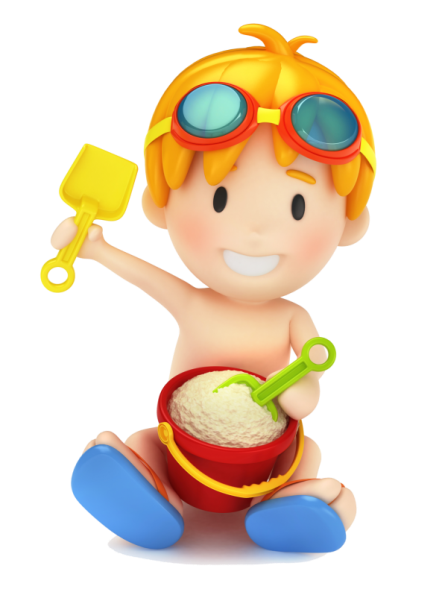 Отношения со старшими родственниками - прародителями
Большинство бабушек и дедушек этот факт воспринимает как трагедию, а если учесть тот факт, что с возрастом адаптивные возможности ограничены, то реакции могут быть очень разные:
от обвинений – до самообвинений;
от гиперопеки – до равнодушия и полного отстранения от семьи детей;
проявление особого внимания к воспитанию здоровых внуков, вплоть до полного принятия родительских функций и изоляции их от родительской семьи и больного ребенка
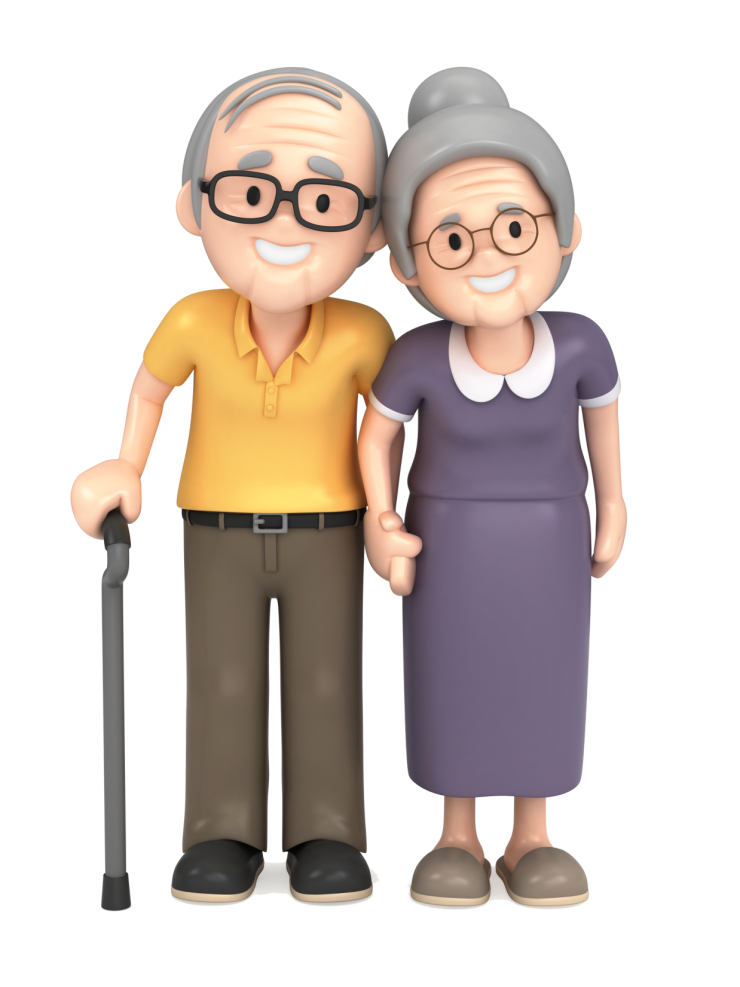 Отдельные стратегии отношений и их последствия
Гиперопека и гипервовлеченность  членов семьи
 формирует зависимые механизмы поведения, препятствующие полноценному личностному развитию и формированию:
     ответственности, 
     умения планировать свою жизнь, 
     понимать потребности других ее членов и учитывать их ожидания.
Отсутствие вовлеченности членов семьи создает условия  для формирования отчужденности, чувства отверженности, одиночества.
  Баланс между опекой и разобщенностью создают контрактные отношения при которых никто не посягает ни на чью свободу и автономность.
 ! Свобода в принятии решений, каждым членом семьи сочетается с умением согласовывать с другими свои желания, намерения, решения и при необходимости находить компромисс.
Правила контрактных отношений
В семье должны быть правила жизни, которые все знают и никто не нарушает.
У каждого члена семьи есть право голоса, и его мнение уважается остальными.
Потребности каждого – забота всех, если они заявлены , то их можно обсуждать. 
У каждого члена семьи свои обязанности и права, о которых знают все.
Каждый имеет право на личное время, личное пространство и  об этом следует договориться: когда, как долго и т.п.
!  Отношения должны быть  ясными и понятными.
! Когда есть договоренность о том, как живет семья, что и как делает каждый из ее членов в семье царит покой и доверие.
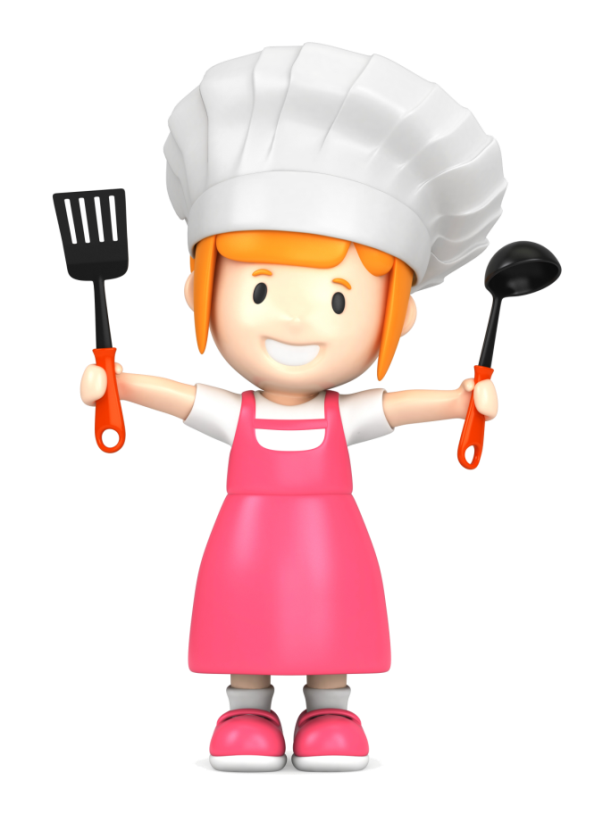 Основные функции любой семьи
рождение и воспитание детей
осуществление связи между поколениями, сохранение и передача детям ценностей и традиций семьи
 удовлетворение потребности в психологическом комфорте и эмоциональной поддержке, тепле и любви
 создание условий для развития личности всех членов семьи;
 удовлетворение сексуально-эротических потребностей;
 удовлетворение потребности в общении с близкими людьми;
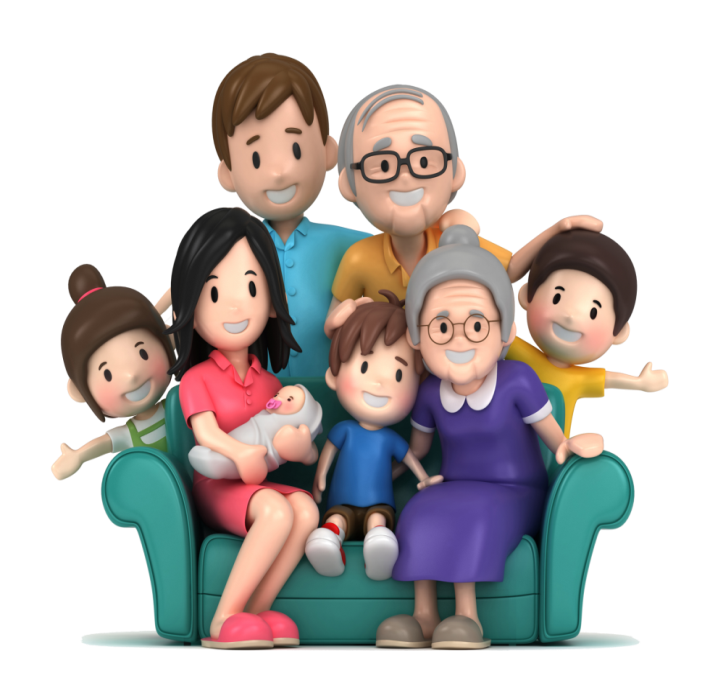 Спасибо за  внимание